স্বাগতম
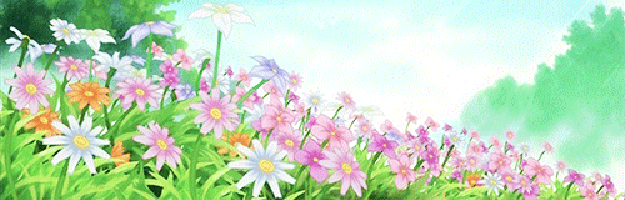 উপস্থাপনায়
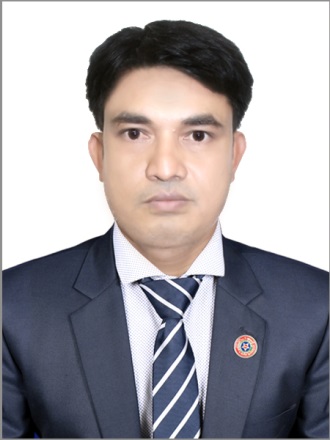 জাহেদুল ইসলাম
বিএসএস (সম্মান), এমএসএস (রাষ্ট্রবিজ্ঞান)
সহকারী শিক্ষক (কম্পিউটার)
খাশবিয়ারা দাখিল মাদরাসা
মোবাইল নম্বর : ০১৯৯৭-৫৮৬১৮৮
E-mail : zahed.islam8484@gmail.com
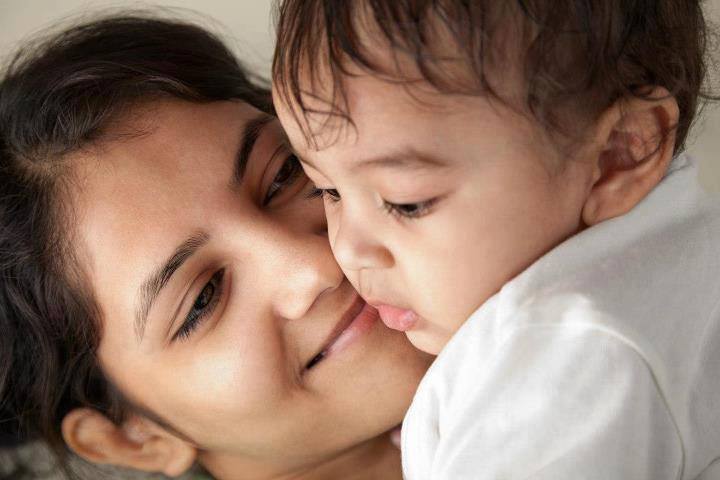 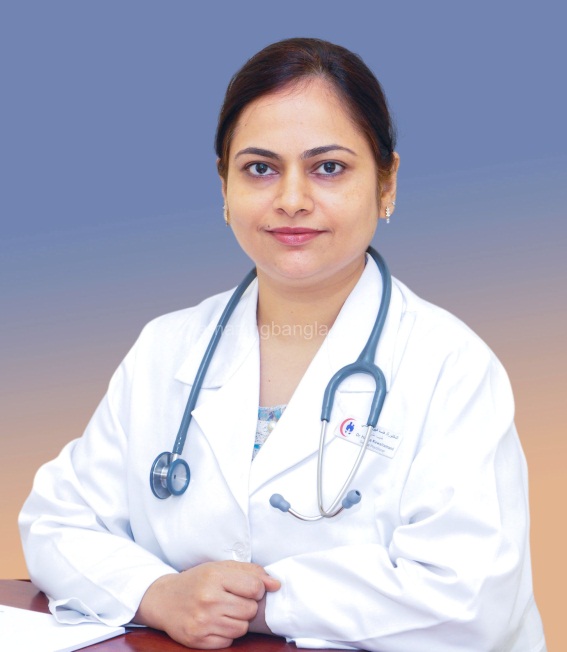 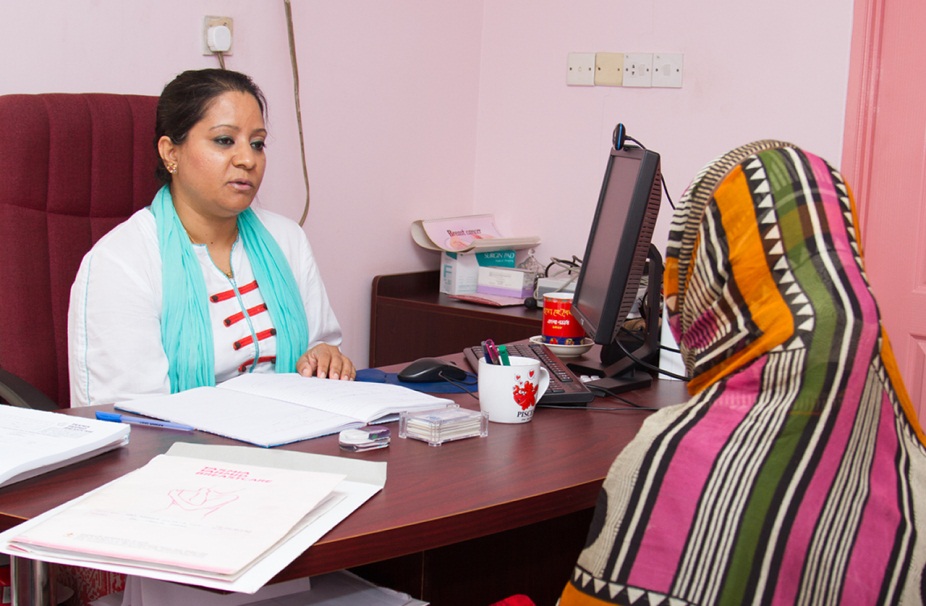 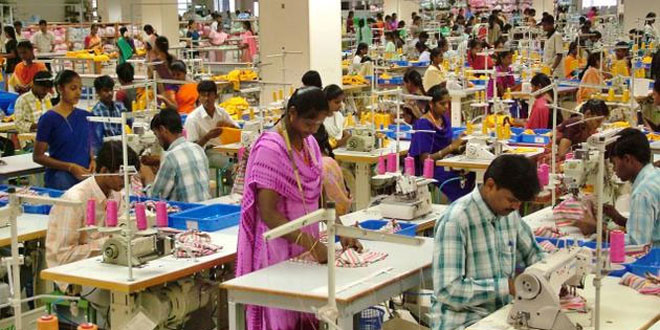 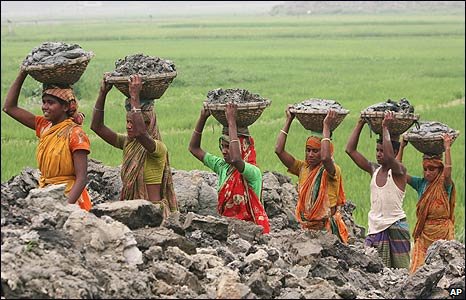 আজকের পাঠ-----
সমাজে নারীর ভূমিকা
অধ্যায়-৮, পাঠ-১
বিষয় : বাংলাদেশ ও বিশ্ব পরিচয়
৭ম শ্রেণি
শিখনফল
এই পাঠ শেষে শিক্ষার্থীরা – 
১। সমাজে নারীর ভূমিকা সম্পর্কে বলতে পারবে।  
২। সমাজে নারীর অবস্থান সম্পর্কে ব্যাখ্যা করতে পারবে। 
৩। সমাজে নারীদের কীভাবে বঞ্চিত করা হচ্ছে বর্ণনা 
    করতে পারবে।
বেগম রোকেয়া পুরুষ ও নারীকে একটি গাড়ির দুটি চাকার সঙ্গে তুলনা করেছেন।
সমান চাকার গাড়ি সুন্দর চলছে
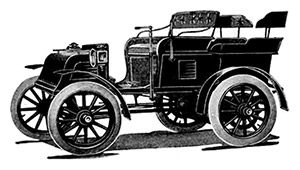 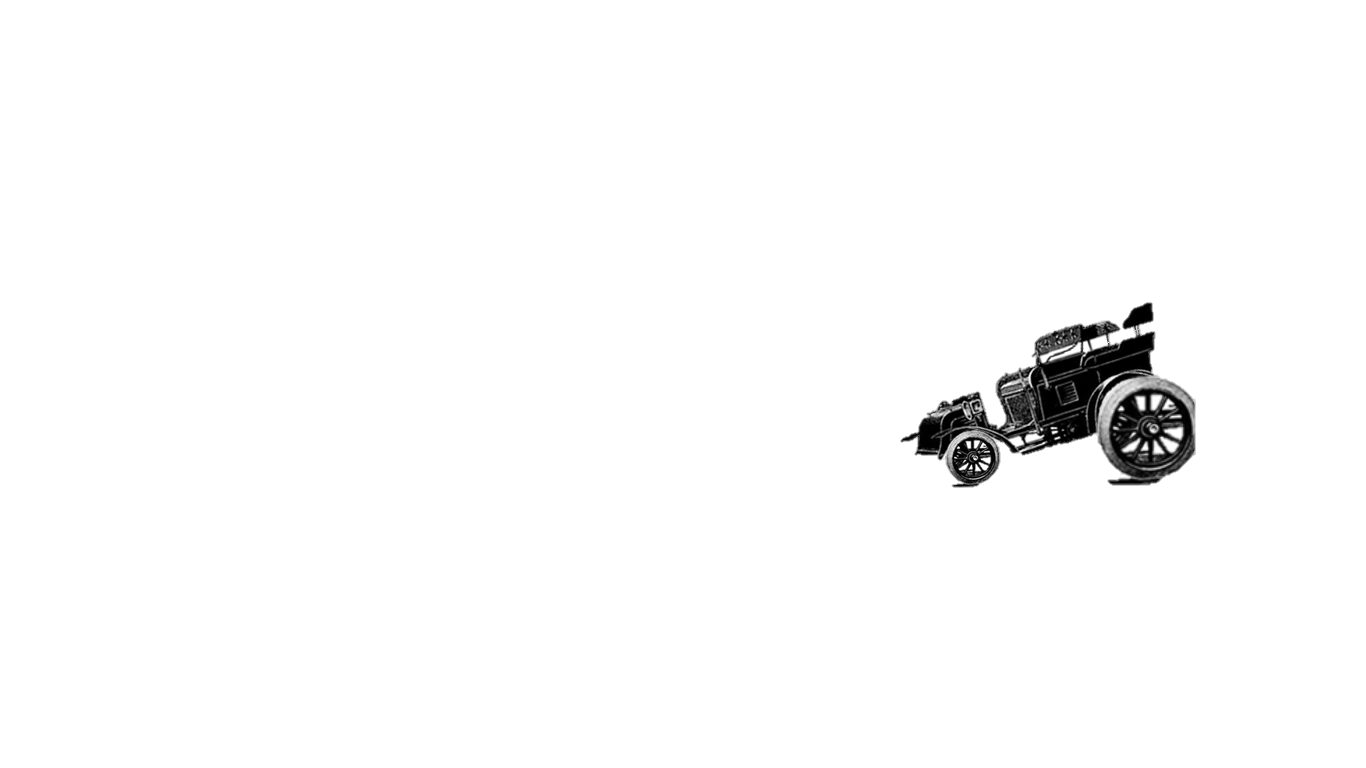 অসমান চাকার গাড়ি চলতে সমস্যা হচ্ছে
বাংলাদেশের সমাজে নারীর অবস্থান
পিতা-মাতা কন্যাকে বোঝা মনে করে, 
আর পুত্রের ক্ষেত্রে তারা মনে করে – 
পুত্র বড় হয়ে উপার্জন করে খাওয়াবে, সংসারের হাল ধরবে।
চাকরি বা অন্যান্য পেশা, মজুরিতে 
নারীদের বঞ্চিত করা হচ্ছে
মেয়েরা পরিবার এবং সমাজে
 বৈষম্য-বঞ্চনার শিকার হচ্ছে
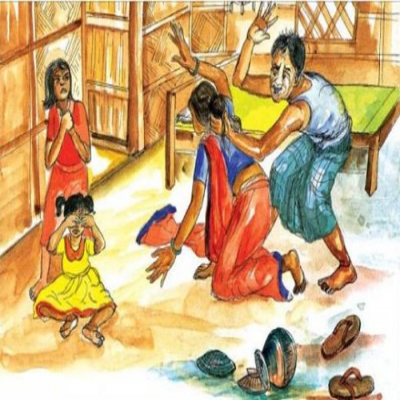 নারীদেরকে শারীরিক ও মানসিক 
নানা নির্যাতন করা হচ্ছে
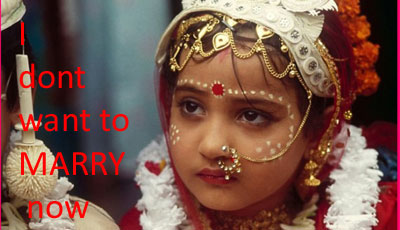 গ্রামাঞ্চলে মেয়েদের কম বয়সে বিয়ে দেওয়া হয়,
 ভালো ছাত্রী হয়েও বেশি পড়ালেখার সুযোগ পায় না
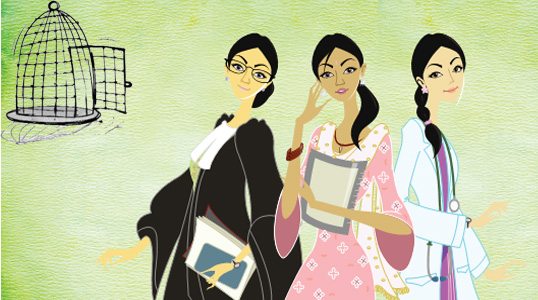 বর্তমানে অবস্থা বদলাতে শুরু করেছে
দলীয় কাজ
ক-গ্রুপ :
    কন্যা শিশুকে মা-বাবা বোঝা হিসেবে 
    ভাবেন কেন? ব্যাখ্যা  করো।
খ-গ্রুপ :
    সমাজে নারীদের কীভাবে বঞ্চিত করা 
    হচ্ছে বর্ণনা করো।
মূল্যায়ন
১। বেগম রোকেয়া পুরুষ ও নারীকে কীসের 
    সাথে তুলনা করেছেন?
২। ছেলে সন্তানের লেখাপড়ার ব্যাপারে সমাজ 
    আগ্রহ দেখায় কেন?
৩। মোট জনসংখ্যার কত ভাগ নারী?
বাড়ির কাজ
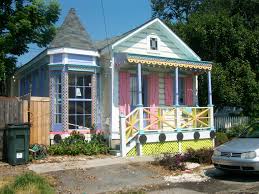 সমাজে নারীর ভূমিকা কেন গুরুত্বপূর্ণ তা ব্যাখ্যা করো।
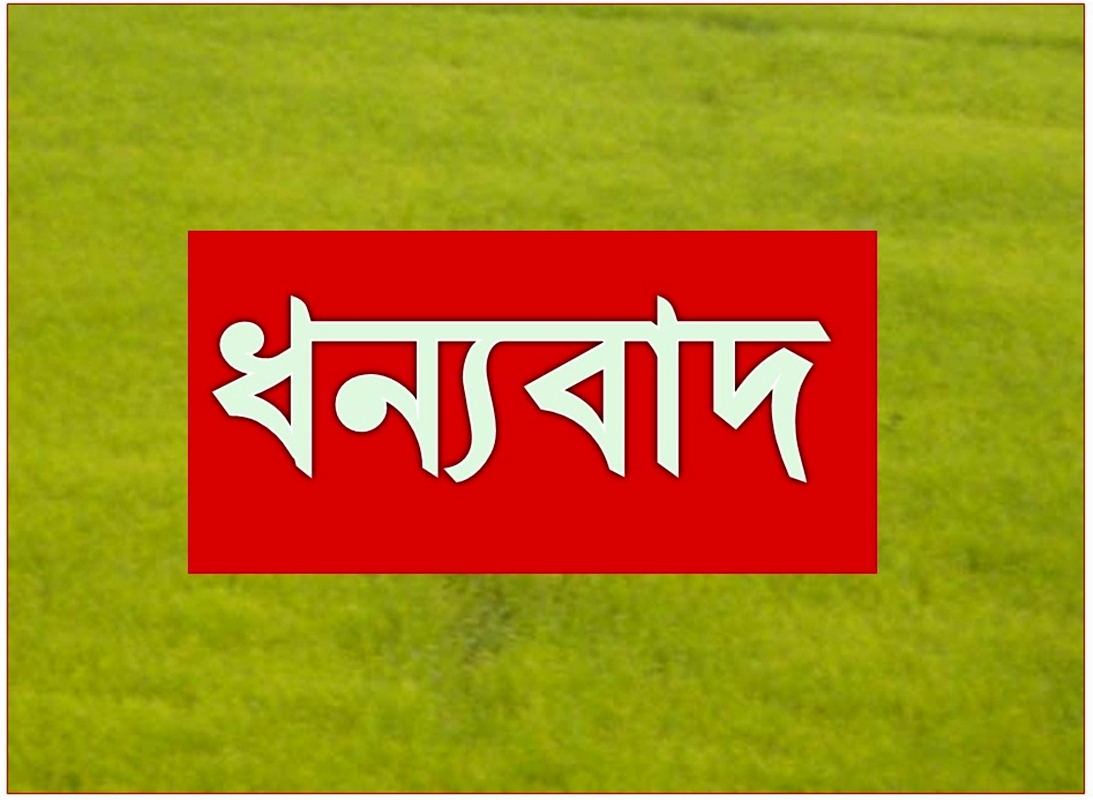